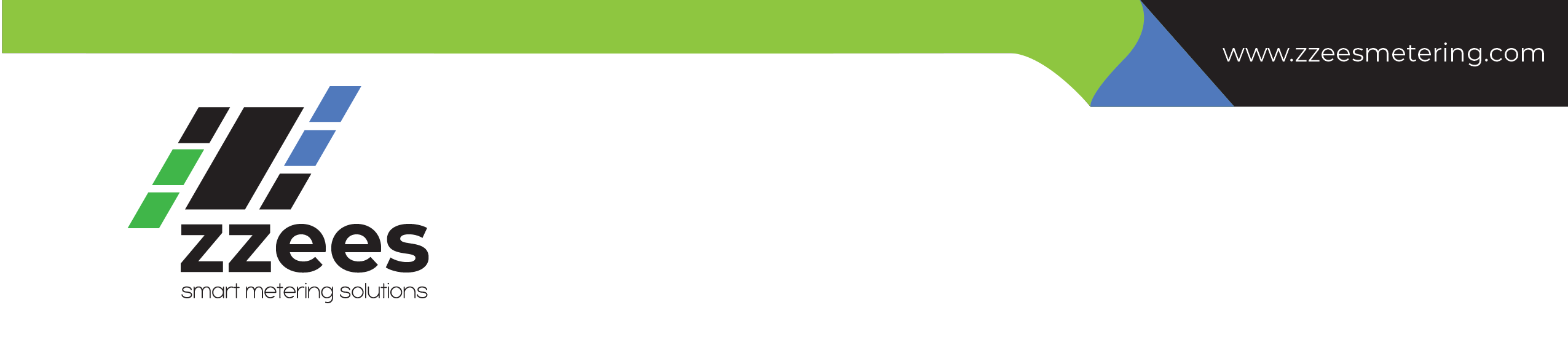 SMART METERING SOLUTIONS
Empowering the Agricultural Sector
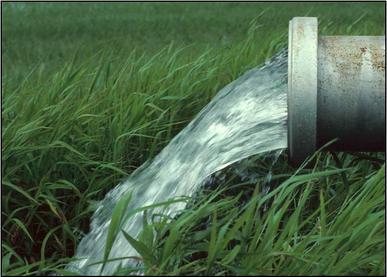 Rowan Everts & Zane Zandberg
19 July 2018
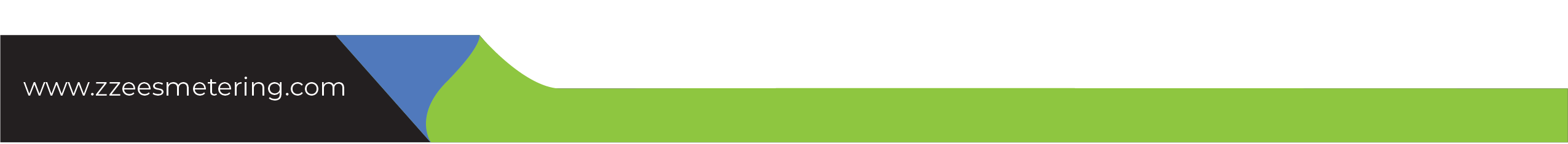 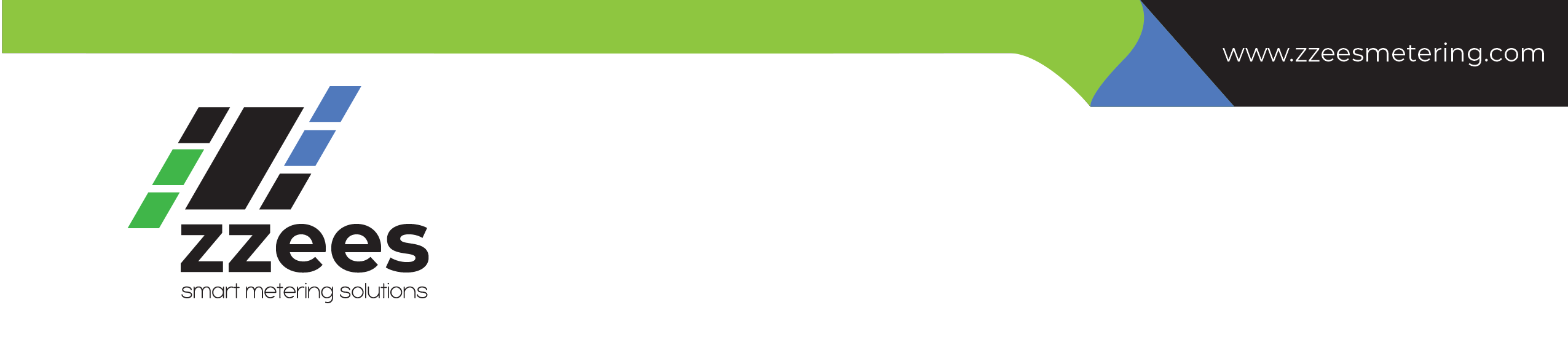 WHO WE ARE
A proudly South African company with the aim to become an independent pioneer in the smart metering industry in South Africa by utilizing World Wide technology.

Zane Zandberg (business development)
Rowan Everts (technical development)


We believe in innovative, sustainable and cost-efficient solutions providing our customers with intelligent, robust and convenient feedback on how to better manage their resources.
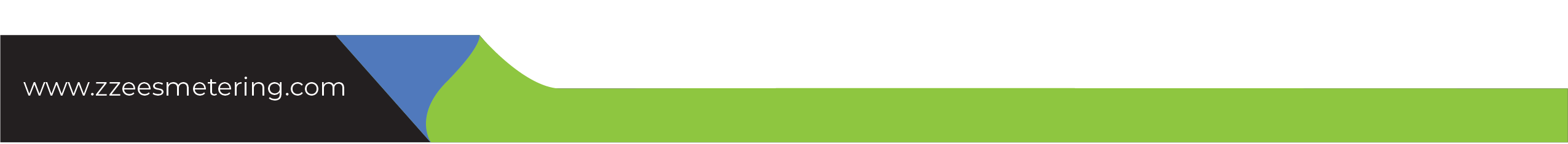 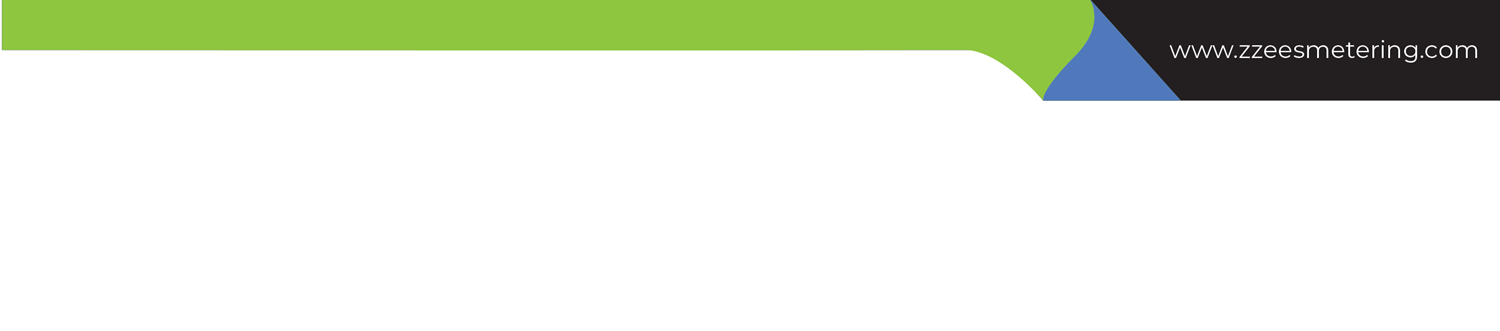 OVERVIEW
Background & Needs
Water meter types
Solutions: Communication
Solutions: Analyze & Plan
Solutions: Apply Control
Summary
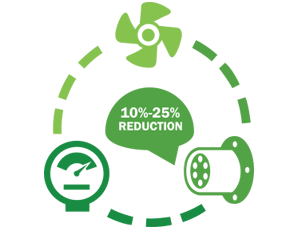 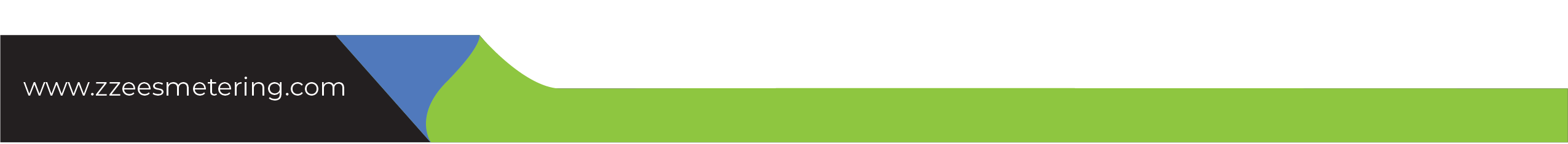 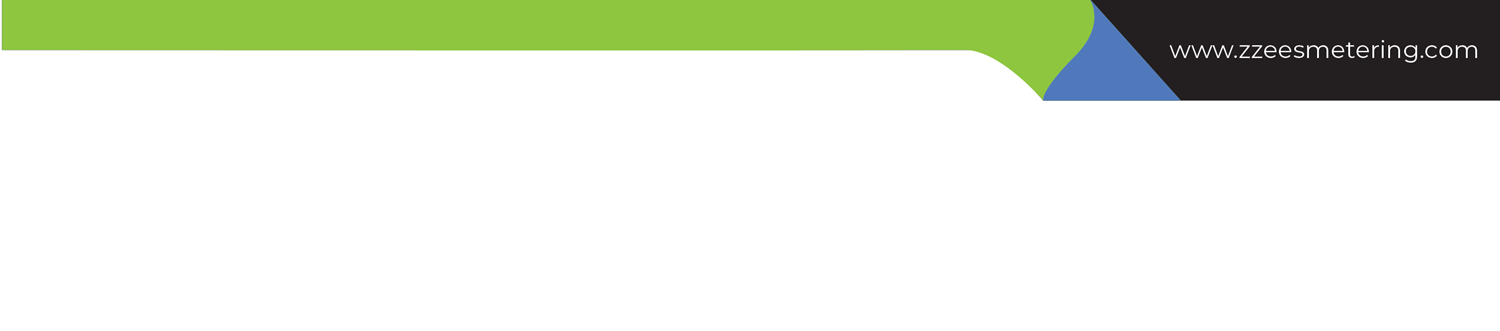 BACKGROUND & NEEDS
Comply with DWS metering regulations for irrigation purposes
Standards and accuracy
Site investigation, selection and design
Measure, record and report
Retain data for a minimum of 5 years
Collect meter data remotely
Linking measurement with control
Reduce response time with problems
Make intelligent decisions regarding water usage
Create District Metering Areas (DMAs) and optimize
Improve financial gain in the long run
Positively impact the environment
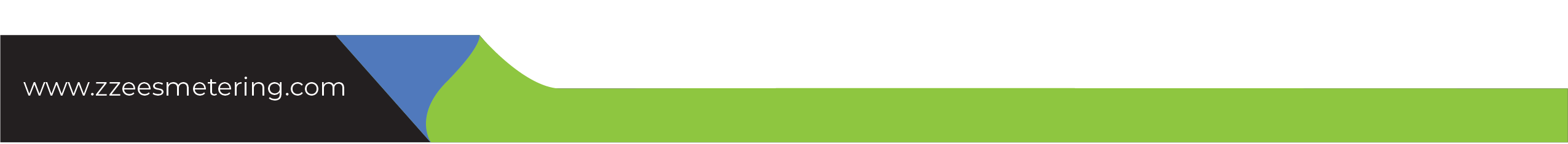 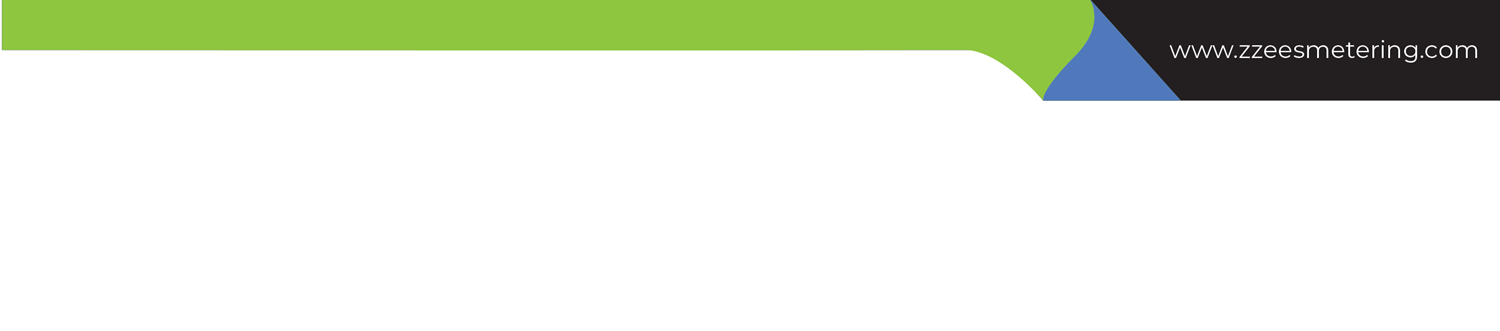 WATER METER TYPES

MECHANICAL
WOLTMAN TYPE

Supply networks, agricultural, industrial
Accurate
Size			50 - 300 mm
Flow rate qpermanent		50 - 1000 m3/h 
Measurements: 		
        - Accumulative
        - Real time flow
Straight pipe requirement
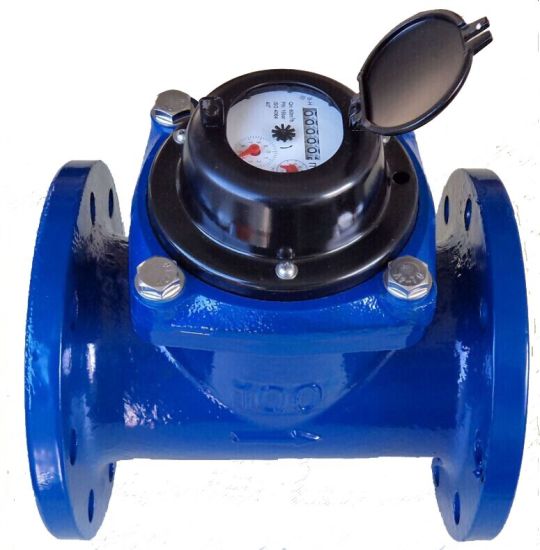 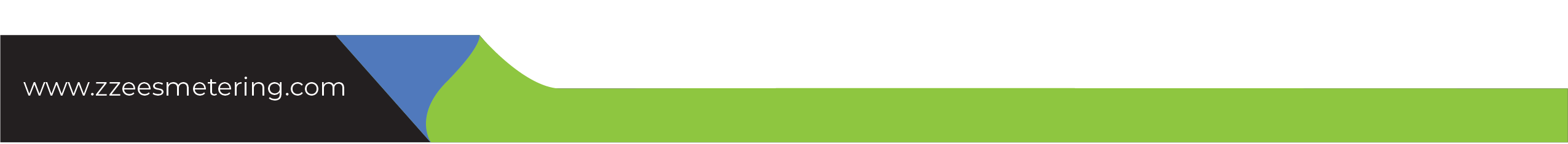 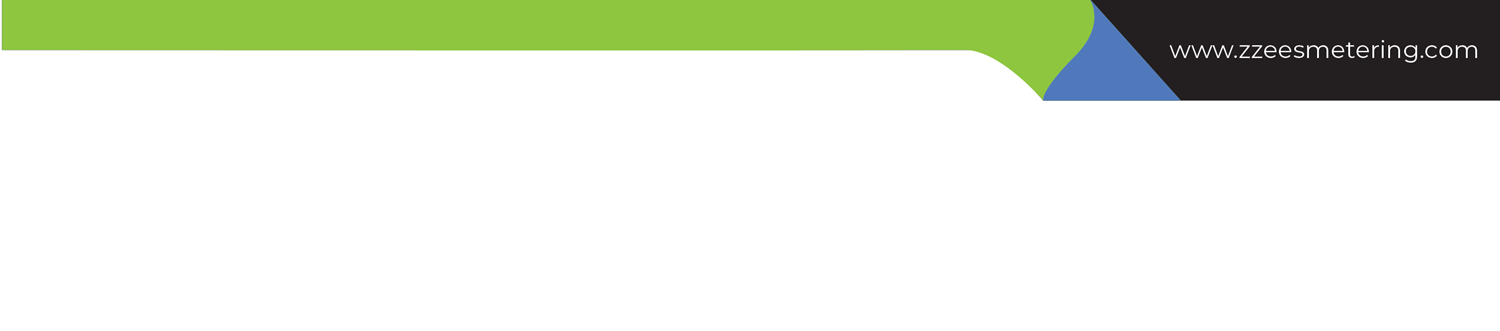 WATER METER TYPES

ELECTROMAGNETIC
SharpFlow

Sewage systems, agricultural, industrial
Accurate
Size			25 - 300 mm
Flow rate qpermanent		10 - 1600 m3/h 
Measurements: 		
        - Accumulative
        - Real time flow
   - Numerous outputs available for connecting   SharpFlow to different recording/analysing systems. 
Straight pipe requirement
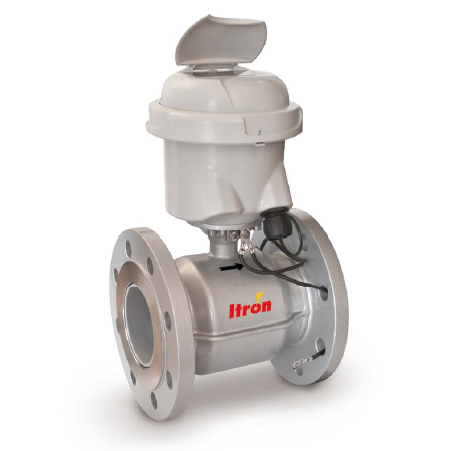 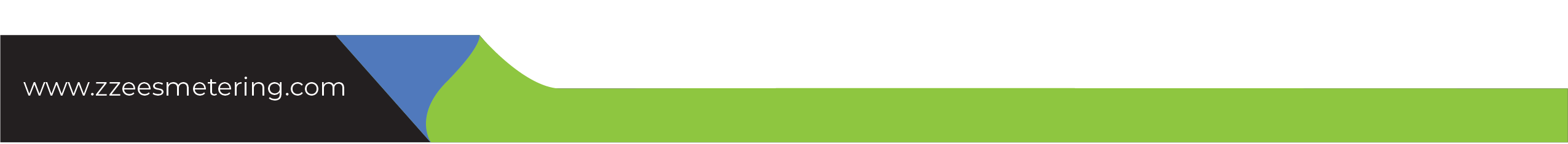 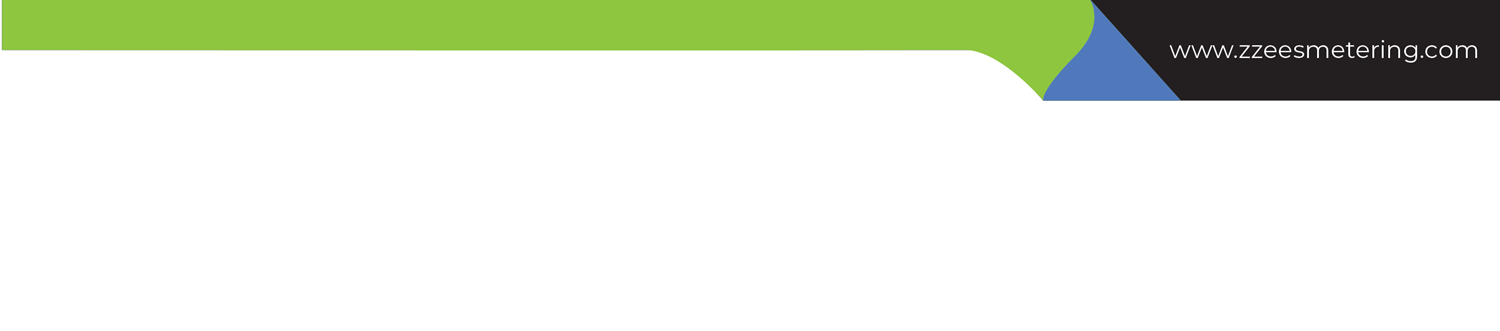 WATER METER TYPES

ULTRASONIC
OCTAVE

Agricultural, industrial, low quality water
Accurate, Reliable
Size			50 - 300 mm
Flow rate qpermanent		40 - 1000 m3/h 
Measurements: 		
        - Accumulative
        - Real time flow
   - LCD Programmable Display
- Flexible Data Formats
Straight pipe requirement
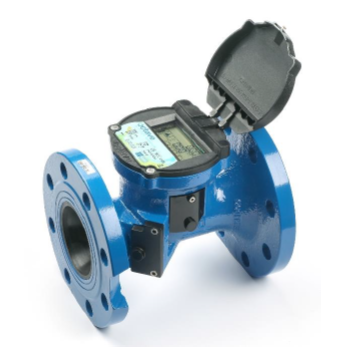 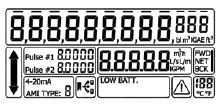 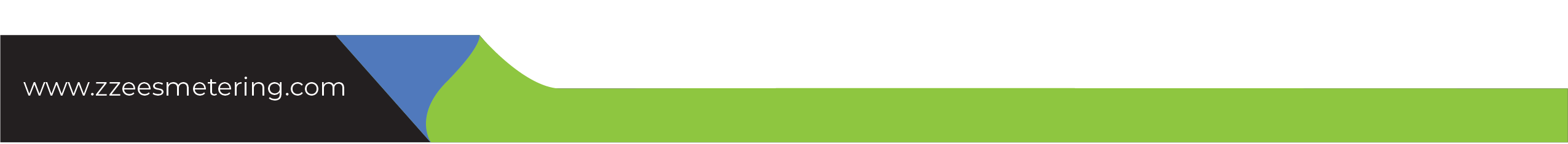 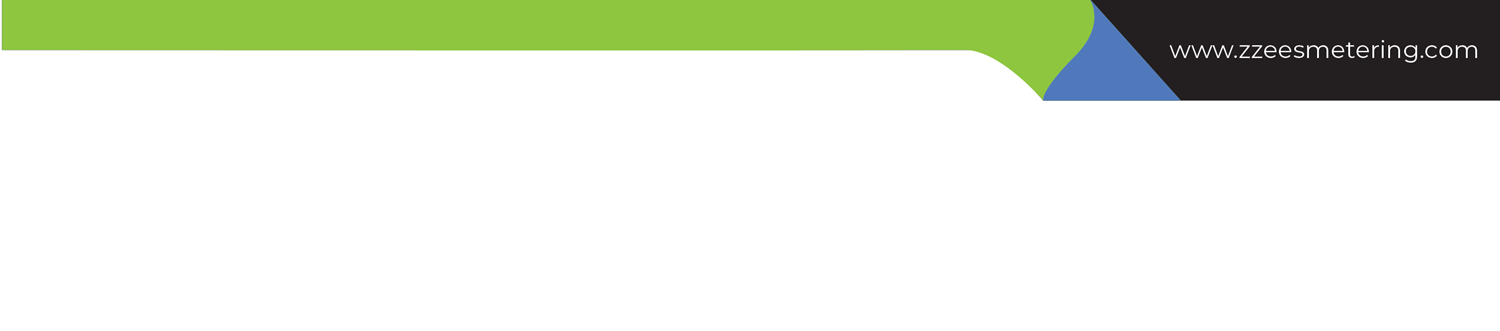 Solutions: Communication
2. Communicate
1. Collect
3. Control
4. Maintain
Remote telemetry units (RTUs) for monitoring
Mains & battery powered
Easy installation and maintenance
Pulse, Mod-Bus, 4-20 mA
Installation in existing pump houses or pits
GPRS reception needed
Transmits measurements to central collection point
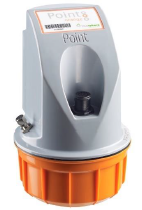 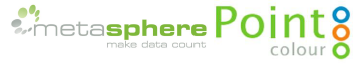 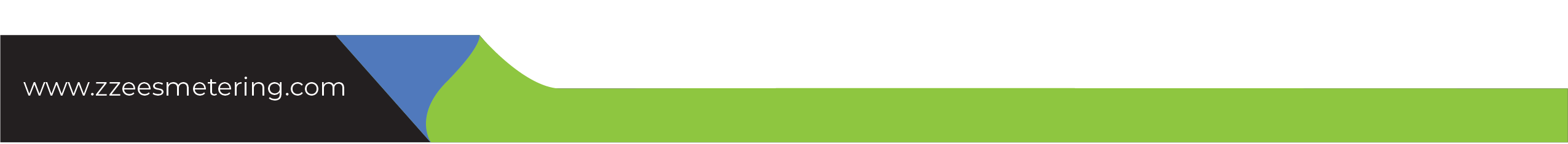 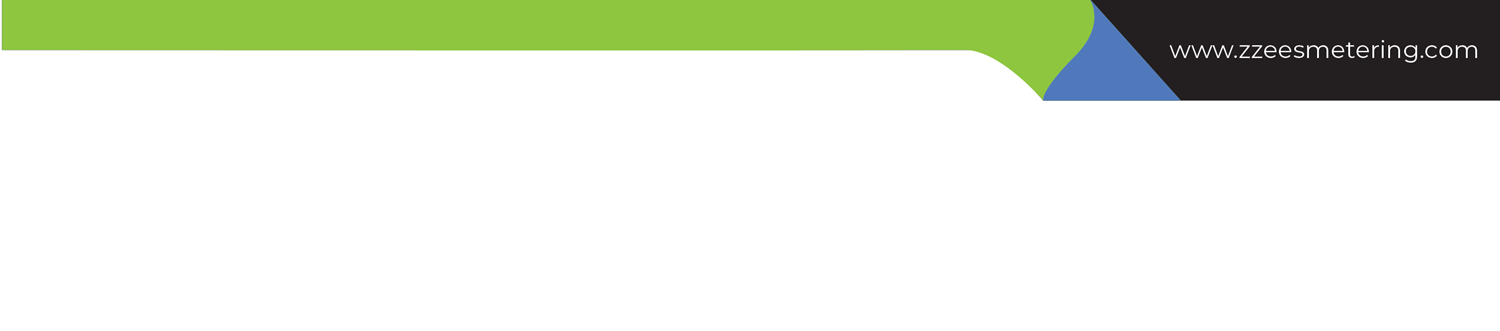 Solutions: Analyze & Plan
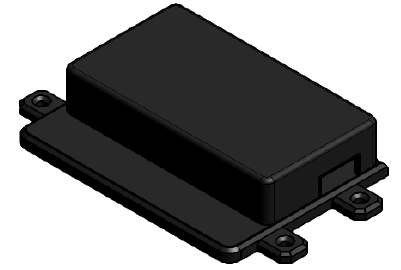 Remote monitoring of meters
Accumulative flow (m3) & flow rate (m3/h)
Analyze water trends & water balances with DMAs
Set overflow thresholds & custom alarms
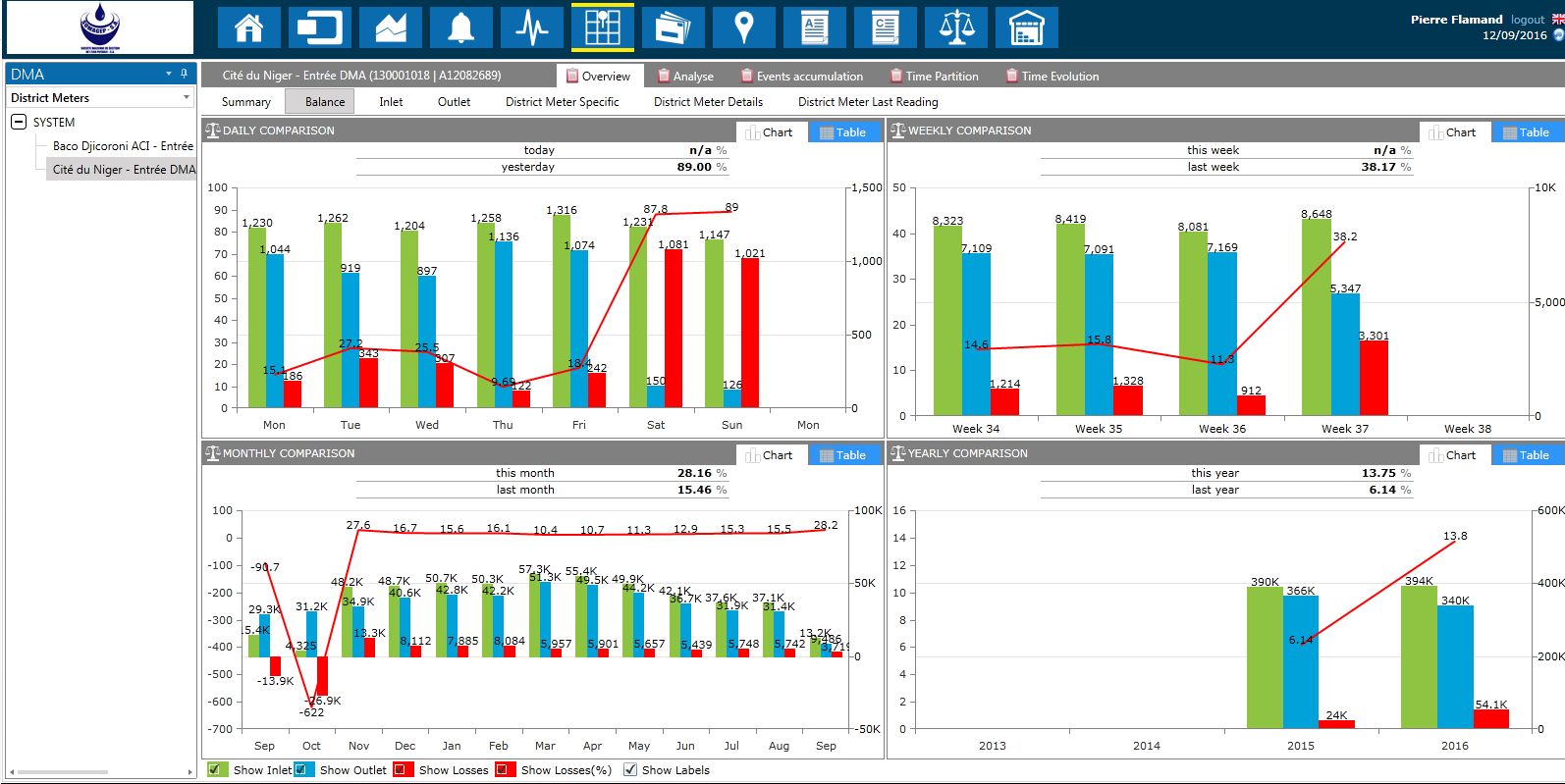 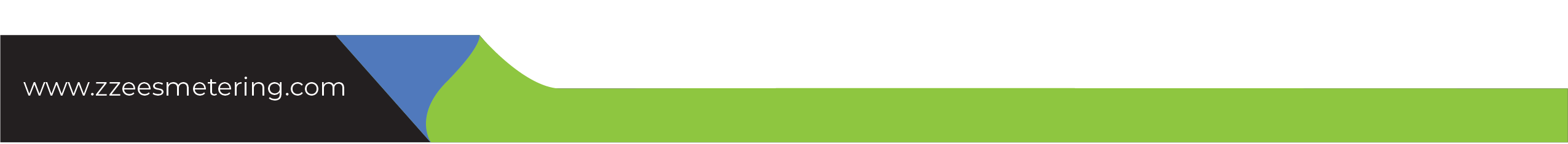 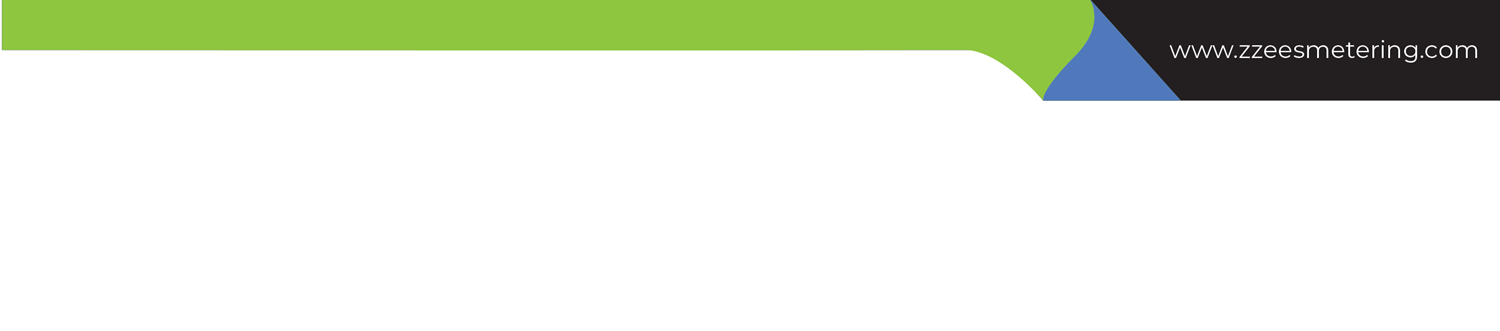 Solutions: Apply Control
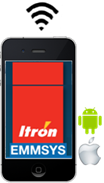 Control units (CUs) for monitoring and control
200x200x150 mm CU IP67 box
Control assets & performance
Email / SMS
Review installation
Assign work-orders from portal
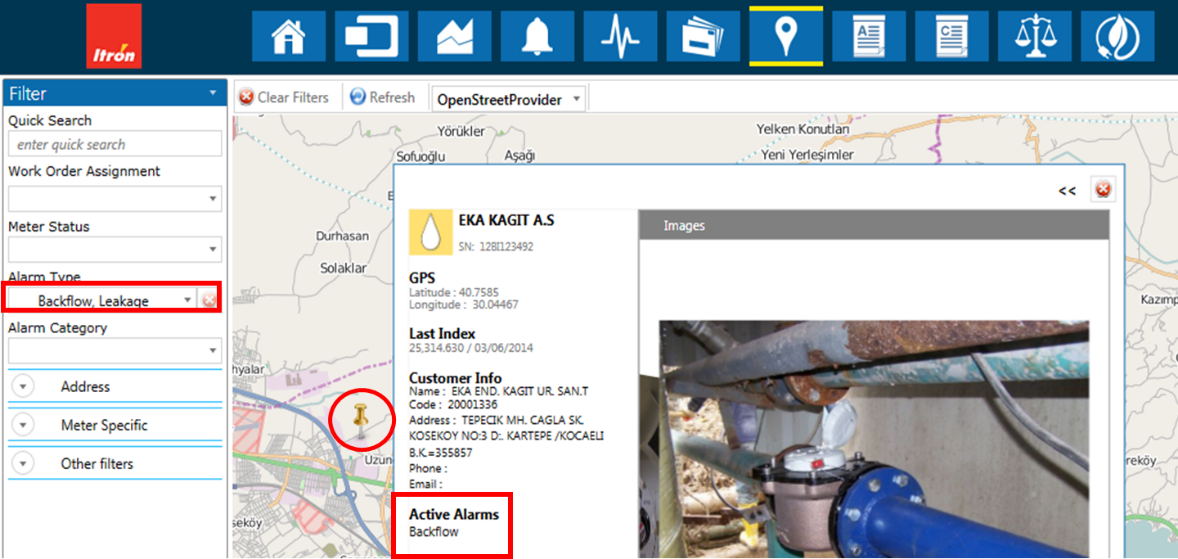 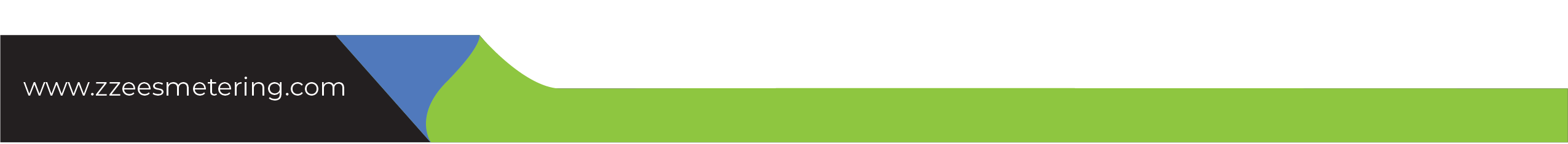 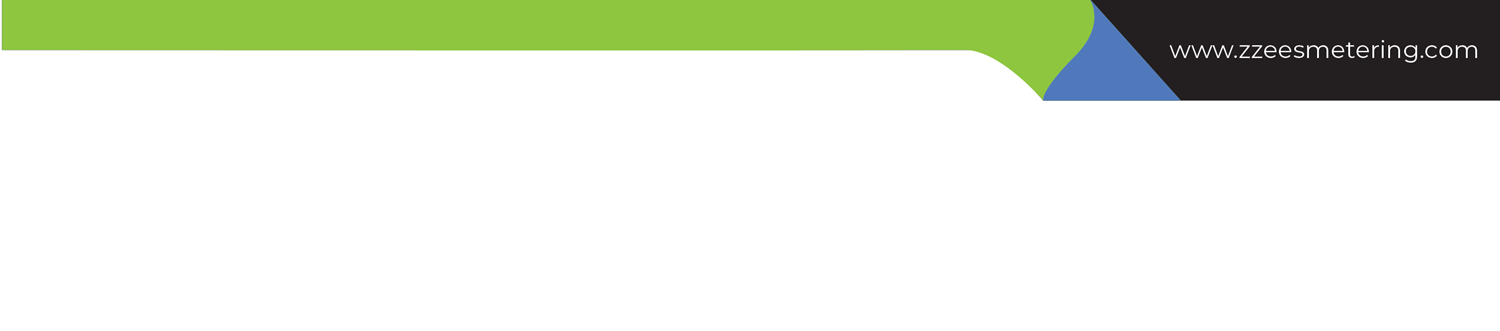 Summary
One access point
Visualization, reporting and decision support
Flow usage trends
Custom alarms
Control assets, network and performance
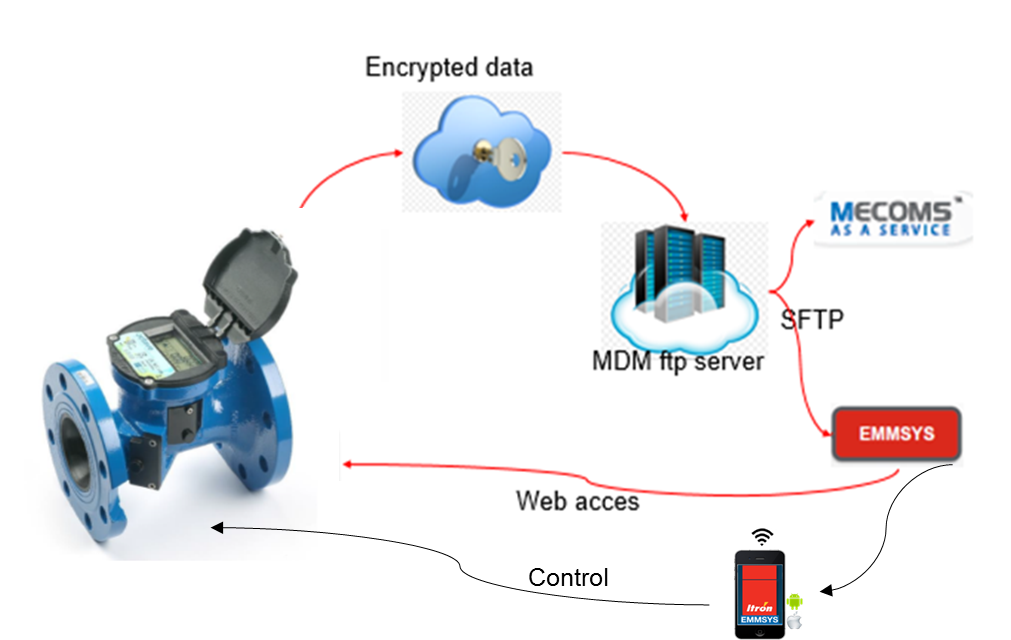 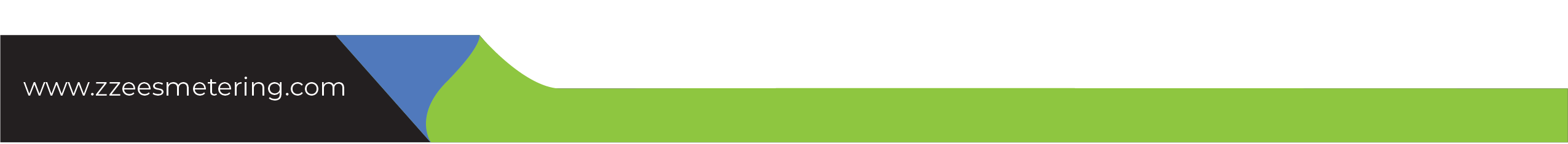 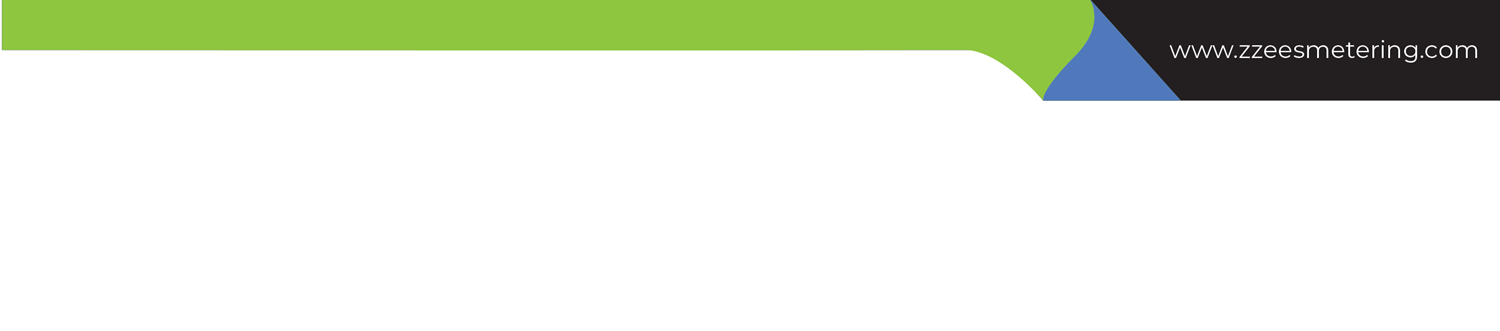 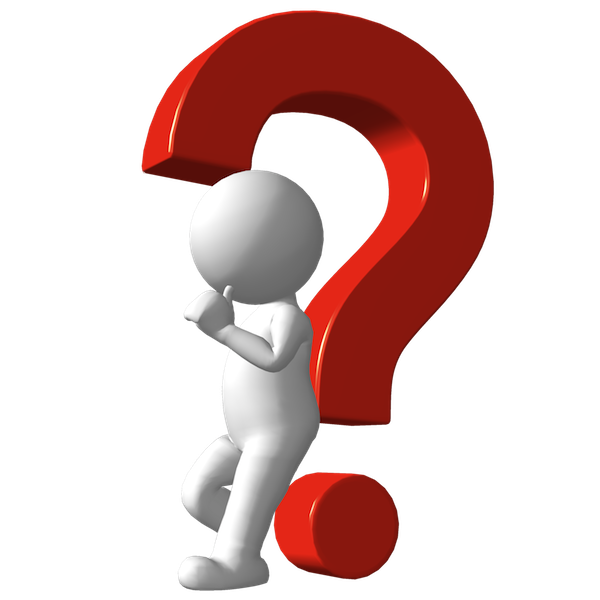 Questions
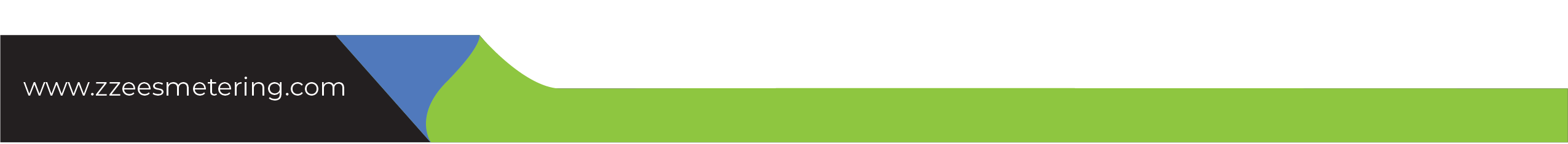 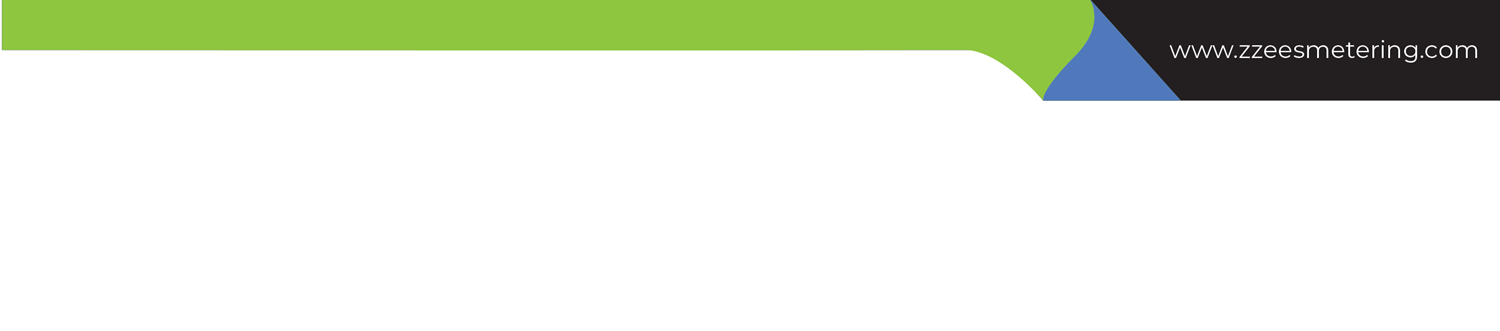 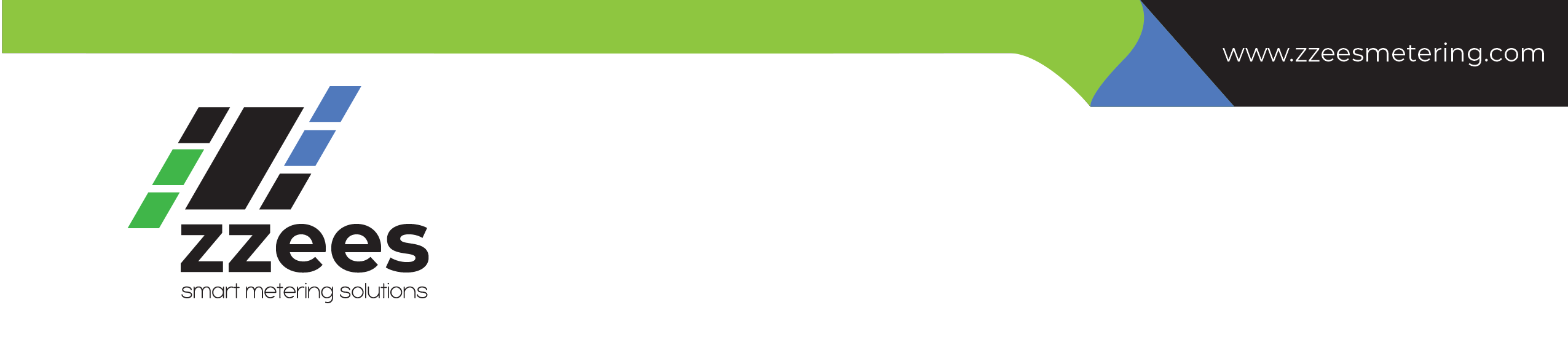 We provide the full service and installation
24/7 Service & Support
Contact us
Office:		+27(0) 66 3022819
		admin@zzeesmetering.com
Zane Zandberg:	+27(0) 71 3638263
		zane@zzeesmetering.com
Rowan Everts:	+27(0) 76 0612903
		rowan@zzeesmetering.com

Website: 	www.zzeesmetering.com
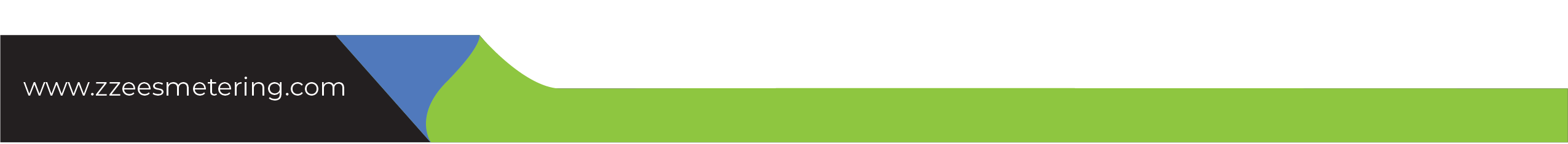